WOD JOURNEE MONDIALE DE L’OBESITE         A VENDÔME
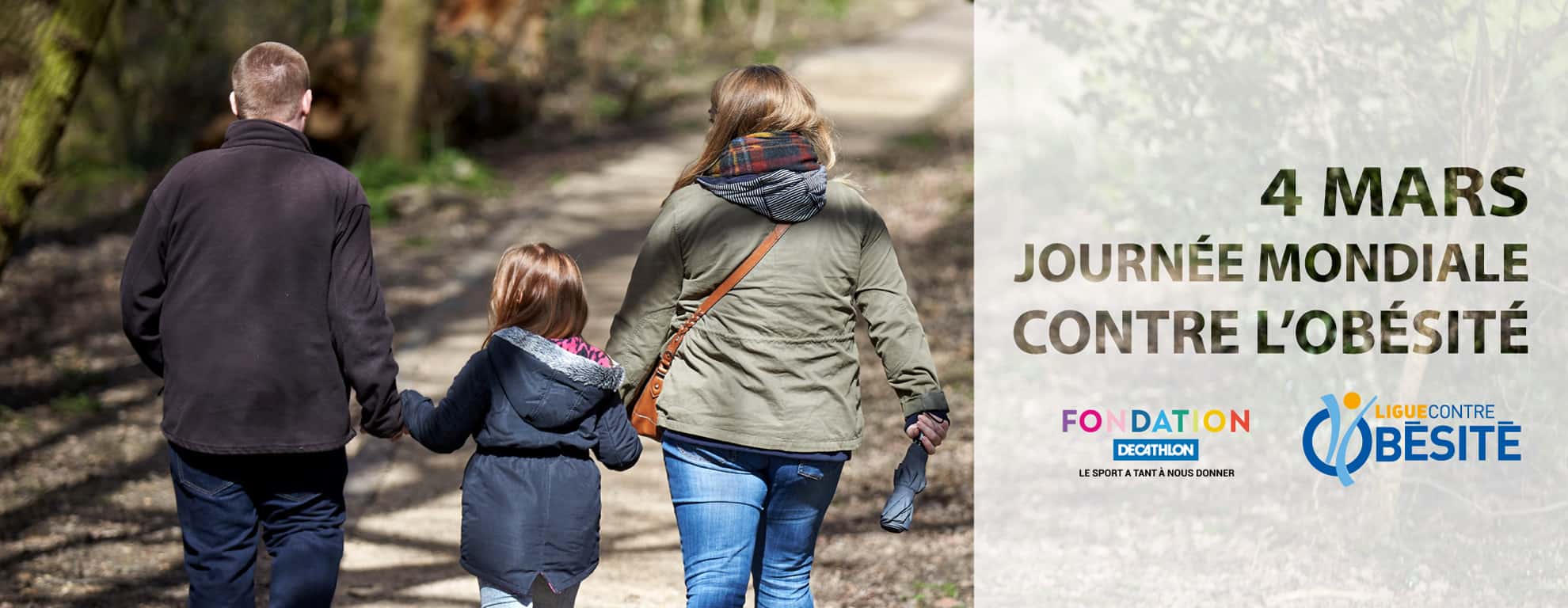 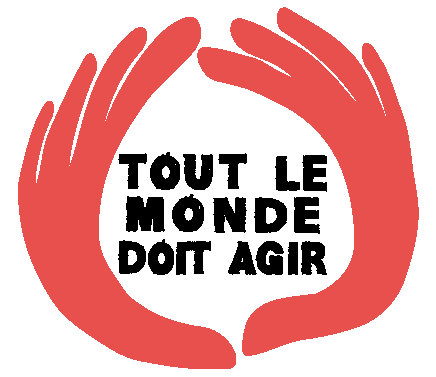 REJOIGNEZ NOUS 
pour une Promenade – Marche  dans les rues de Vendôme   41100
 le Vendredi 04 Mars 2022
ENTRE 15h30 et 17h00  10 Rue HONORE de BALZAC      face a la clinique du ST Cœur
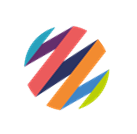 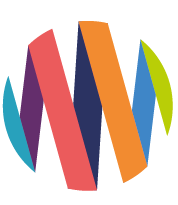 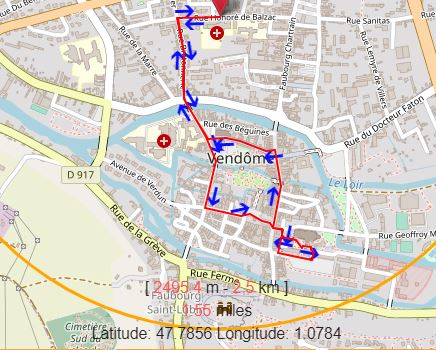